Search Problems
CSD 15-780:	Graduate Artificial Intelligence
Instructors:	Zico Kolter and Zack Rubinstein
TA:	Vittorio Perera
1
Search
Search lectures.
Readings:
Section II in Norvig and Russel (chapters 3,4, 5, and 6)
2
Today’s lecture
Why is search the key problem-solving technique in AI?

Formulating and solving search problems.

Understanding and comparing several “blind” or uniformed search techniques.
3
Projects
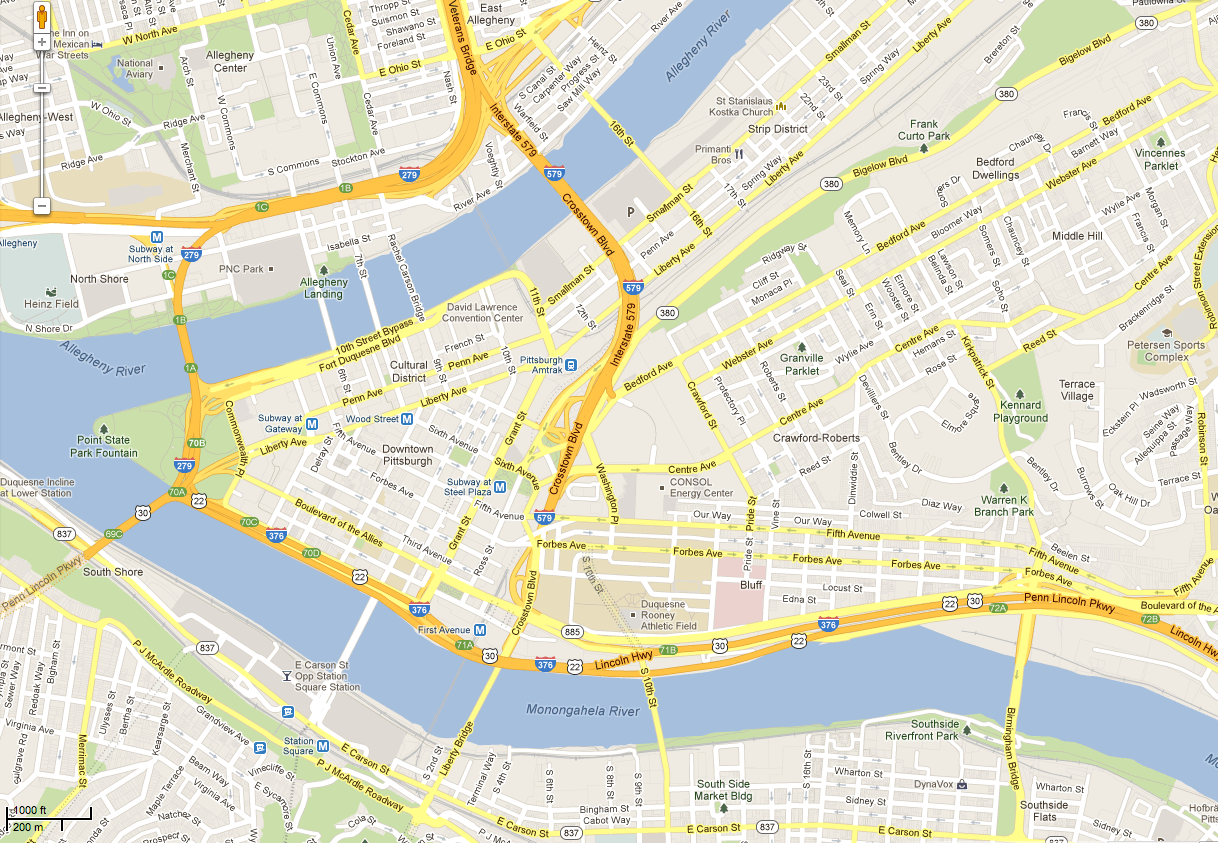 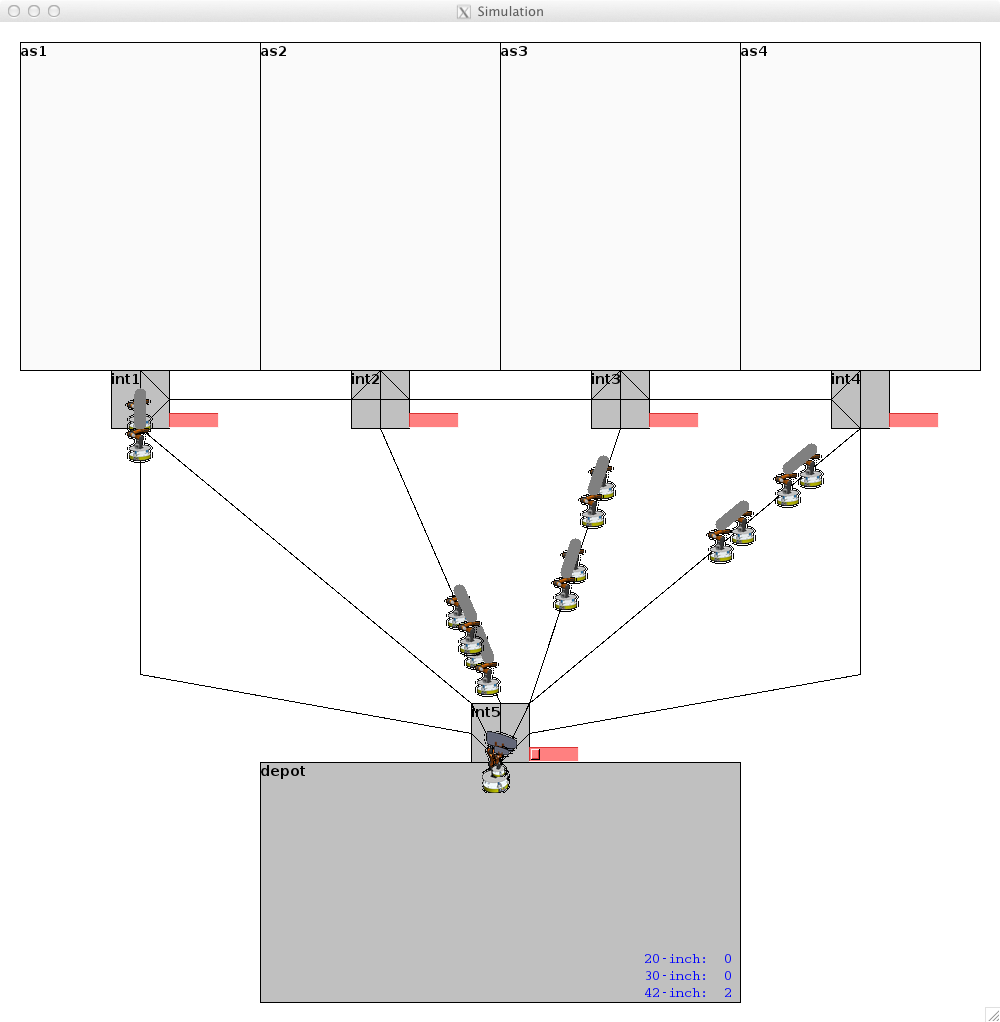 Multi-robot movement planner for  robust, just-in-time delivery of components for wing ladder assembly (Boeing)
MARTI – Market-based dynamic allocation of tasks to RF devices to perform secondary mission requests (DARPA RadioMap)
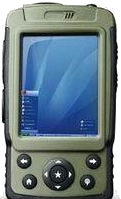 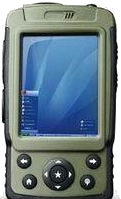 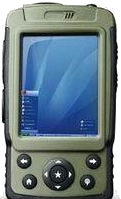 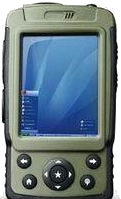 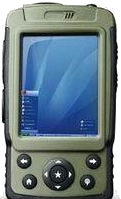 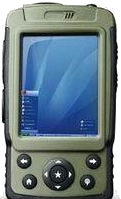 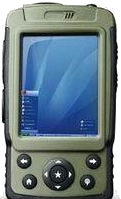 Assessment Region
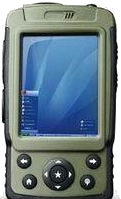 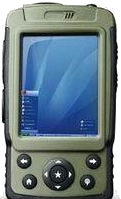 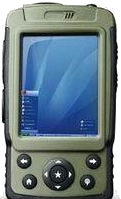 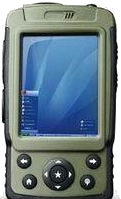 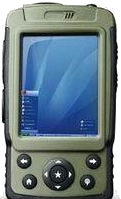 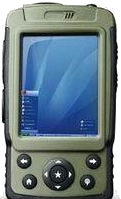 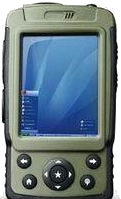 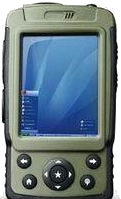 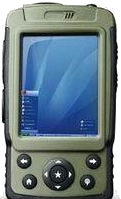 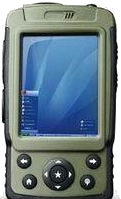 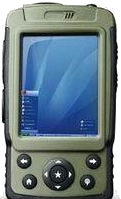 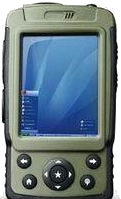 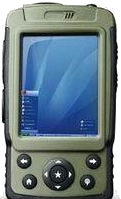 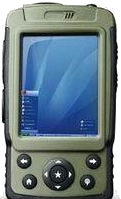 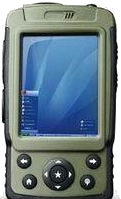 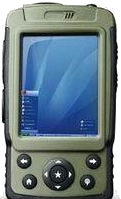 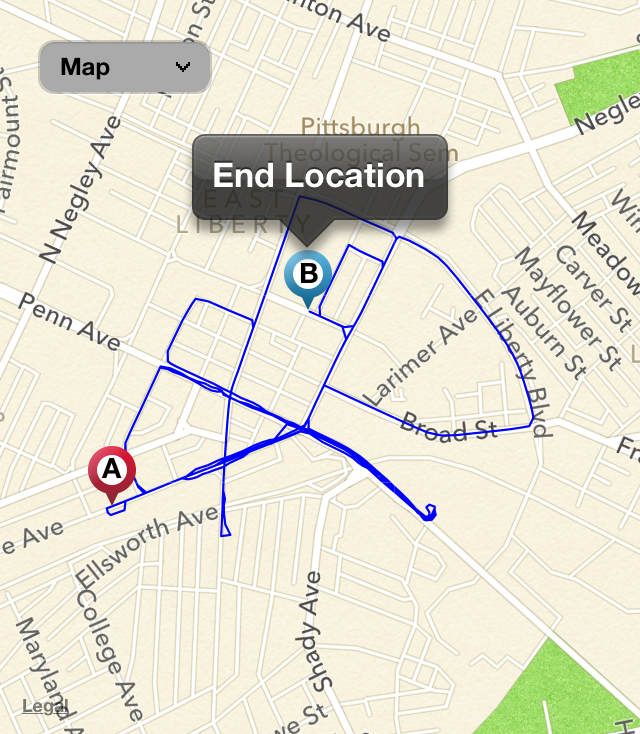 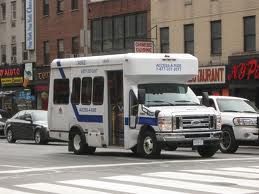 REVAMP - Same-day scheduler and real-time itinerary execution management support for paratransit operations. (ongoing ACCESS pilot)
SURTRAC - Adaptive traffic signalization control system
Focus on evaluation
(pilot and expansion)
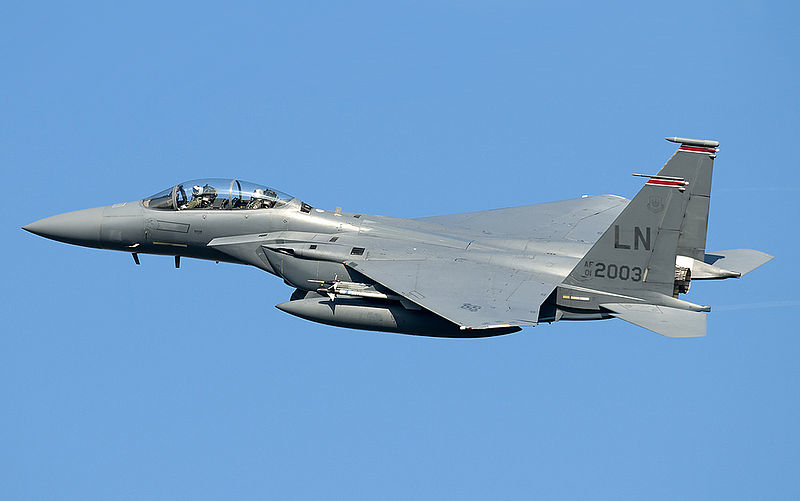 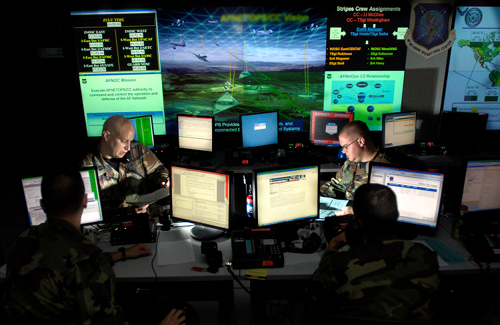 SMOS - Cross-operations (air, cyber, space) coarse-level planner for missions (BAE and AFRL)
Examples of “toy” problems
Puzzles such as the 8-puzzle:

			    

Cryptarithmetic problems:

 SEND		 9567
 MORE		+1085
MONEY		10652
5
The n-queens problem
A popular benchmark for AI search
Solved for n up to 500,000
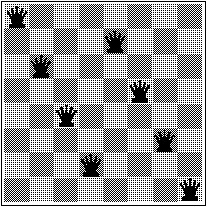 6
Explicit solution for n ≥ 4
[Hoffman, Loessi, and Moore, 1969]
If n is even but not of the form 6k+2:
	For j = 1, 2, ..., n/2 place queens on elements
	(j, 2j),  (n/2+j, 2j-1)
If n is even but not of the form 6k:
	For j = 1, 2, ..., n/2 place queens on elements
	(j, 1+[(2(j-1) + n/2 - 1) mod n]),  (n+1-j, n-[(2(j-1) + n/2 - 1) mod n])
If n is odd:
	Use case A or B on n-1 and extend with a queen at (n,n)

Is this a good benchmark problem for testing search techniques?
7
Real-world problems
Signal interpretation (e.g. speech understanding)
Theorem proving (e.g. resolution techniques)
Combinatorial optimization (e.g. VLSI layout)
Robot navigation (e.g. path planning)
Factory scheduling (e.g. flexible manufacturing)
Symbolic computation (e.g. symbolic integration)

Can we find closed form solutions to these problems?
8
Formulating search problems
States and state spaces
Operators - representing possible actions
Successor function 
Initial state and goal test
Path cost function

Examples: 8-puzzle, 8-queen, path planning, map coloring.  What are the corresponding states, operators, initial state, goal test, and path cost.
9
States, Operators, Successor function.
State – choose data representation, e.g., 3x3 2D array with numbers and 0 representing the blank.
move-left, move-right, move-up, move-down.
Operators – transform state to next state, e.g., possible movements for the blank.
Successor Function – generate possible states by applying operators, e.g., apply operators and return states whose indices are between 1 and 3.
10
What is a solution?
A solution to a search problem is a sequence of operators that generate a path from the initial state to a goal state.

An optimal solution is a minimal cost solution.

Solution cost versus search cost.
11
Choosing states and actions
Efficiency versus expressiveness
The use of abstraction:
Ignore road condition travel planning.
Use job description and ignore names in task scheduling.
Ignore the color of the pieces when solving the 8-puzzle.
Compact action representation.
12
[Speaker Notes: Mention example of rush hour computation in ACCESS pick-up and delivery problems.]
Quote for the day
“The problem of searching a graph has effectively been solved, and is no longer of interest to AI researchers.”

		      - Nils Nilsson, early 1970s
13
Searching for solutions
Search control strategies
Order in which the search space is explored
The extent to which partial solutions are kept and used to guide the search process
The degree to which the search process is guided by domain knowledge
The degree to which control decisions are made dynamically at run-time
14
Evaluation of search strategies
Completeness - does it guarantee to find a solution when there is one?
Time complexity - how long does it take to find a solution?
Space complexity - how much memory does it require?
Optimality - does it return the best solution when there are many?
15
Search trees
A graph representing the search process
Implicit graphs and explicit graphs
Branching factor and depth
Generating and expanding states
Open and closed lists of nodes
Representing a node of the explicit graph:
 	  class Node:
  		State = None
		ParentNode = None
		Operator = None
		Depth = None
		PathCost = None
16
Example of a search tree
17
Blind search strategies
Depth-first search
Breadth-first search
Depth-limited search
Iterative-deepening search
Bidirectional search
18
Depth-First Search
function dfs (nodes, goalp, successors) returns solution or fail
if not nodes then return fail
else if goalp(first(nodes)) then return first(nodes)
else return dfs(append(successors(first(nodes)), rest(nodes)),
		      goalp, successors)
19
Example Road Network
A
10
12
B
C
8
4
4
F
E
D
8
4
6
H
G
20
6
12
I
DFS(AI):  A, B, D, G, I = 36
20
Time and Space Complexity of DFS
Let b be the branching factor and m be the maximum depth of the state space.
Space complexity = bm
Time complexity =  O(bm)
Complete?
Optimal?
21
Breadth-First Search
function bfs (nodes, goalp, successors) returns solution or fail
if not nodes then return fail
else if goalp(first(nodes)) then return first(nodes)
else return dfs(append(rest(nodes), successors(first(nodes))),
		      goalp, successors)
22
Example Road Network
A
10
12
B
C
8
4
4
F
E
D
8
4
6
H
G
20
6
12
I
BFS(AI):  A, C, F, I = 36
23
Time and Space Complexity of BFS
Let b be the branching factor and d be the depth at which a solution is found.
Space complexity = O(bd)
Time complexity =  O(bd)
Complete?
Optimal?
24
Uniform-Cost Search
function ucs (nodes, goalp, successors) returns solution or fail
nodes = sort(<, nodes, node.cost)
if not nodes then return fail
else if goalp(first(nodes)) then return first(nodes)
else return ucs(append(rest(nodes), successors(first(nodes))),
		      goalp, successors)
Time and space complexity?
25
Example Road Network
A
10
12
B
C
8
4
4
F
E
D
8
4
6
H
G
20
6
12
I
UCS(AI):  A, C, E, H, I = 26
26
Uniform Cost Search Properties
Guaranteed to find lowest cost solution (optimal and complete) as long as cost never decreases.
Same complexity as Breadth-First search
Space complexity = O(bd)
Time complexity =  O(bd)
27
Depth-Limited Search
Same as DFS, except depth threshold used to limit search.
Similar time and space complexity to DFS, except bounded by threshold.
Be careful to choose an appropriate threshold
Complete?
Optimal?
28
Example Road Network
A
10
12
B
C
8
4
4
F
E
D
8
4
6
H
G
20
6
12
I
DLS(AI,4):  A, B, D, G, I = 36
29
Iterative Deepening Search
Do repeated Depth-Limited searches, while incrementally increasing the threshold.
Similar time and space complexity to DFS, except bounded by depth of the solution.
Does redundant expansions.
Is complete and optimal.
30
Example Road Network
A
10
12
B
C
8
4
4
F
E
D
8
4
6
H
G
20
6
12
I
IDS(AI):  A, C, F, I = 36
31
Bidirectional search
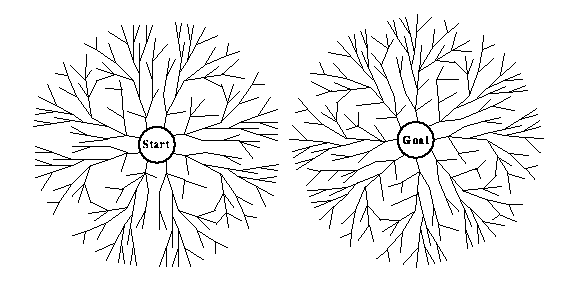 Time and space complexity: bd/2
	 When is bidirectional search applicable?
32
Time and Space Complexity of Bidirectional Search
Time Complexity = O(bd/2)
Space Complexity = O(bd/2)
High space complexity because the nodes have to be kept in memory to test for intersection of the two frontiers.
33
Comparing search strategies
34